Hydronic Heating/Cooling System of Intelligent Workplace at Carnegie Mellon University, Pittsburgh
Components of the Hydronic of the heating/cooling system
Water Mullions System
Radiant Panels
Cool Waves
IW Overall HVAC System
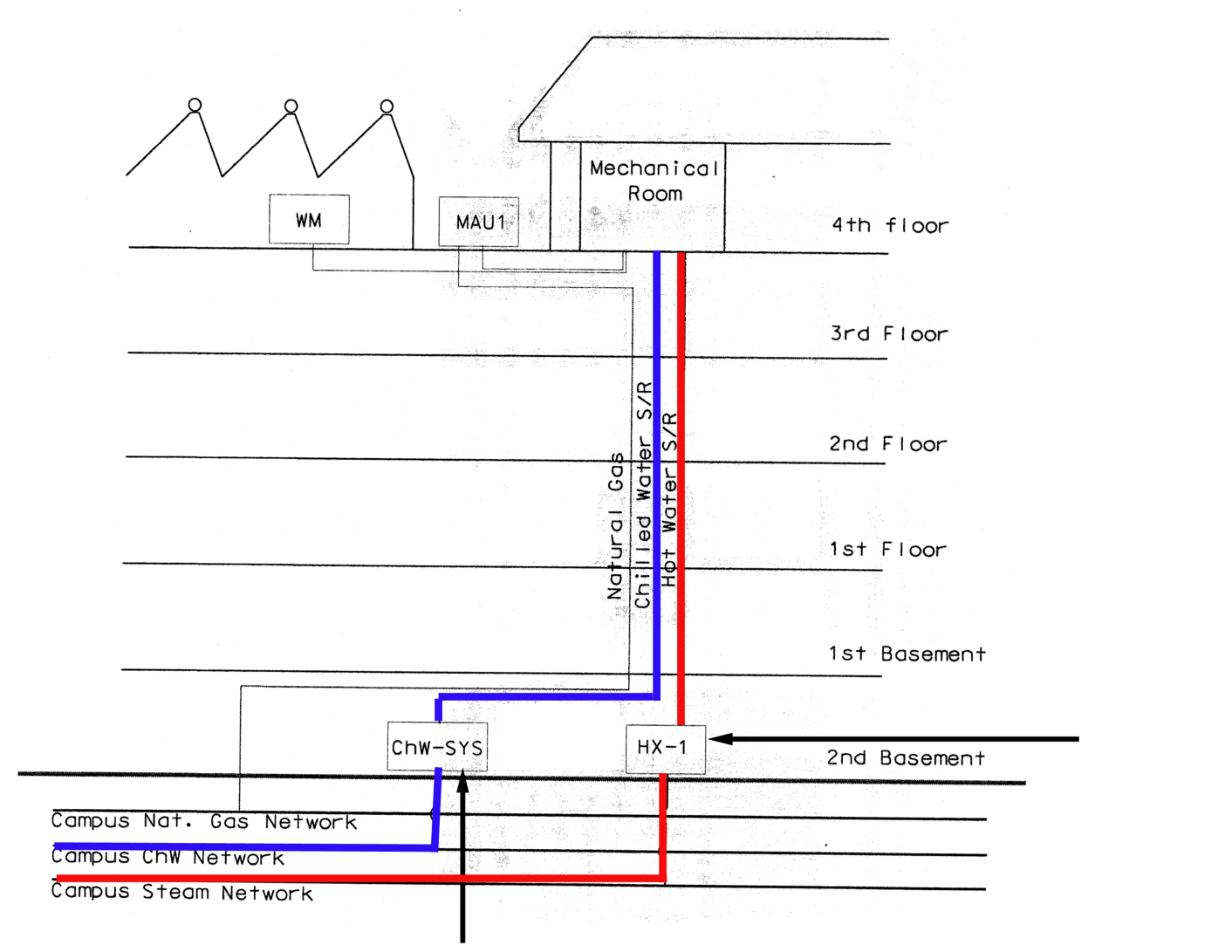 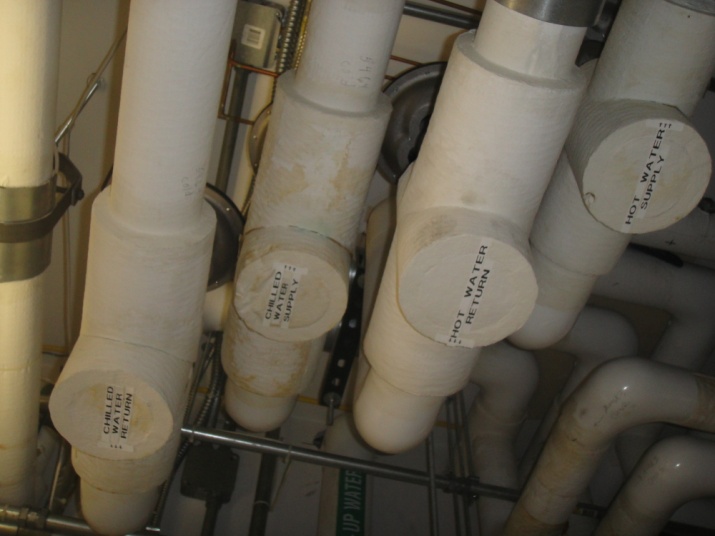 View of the supply/return pipes
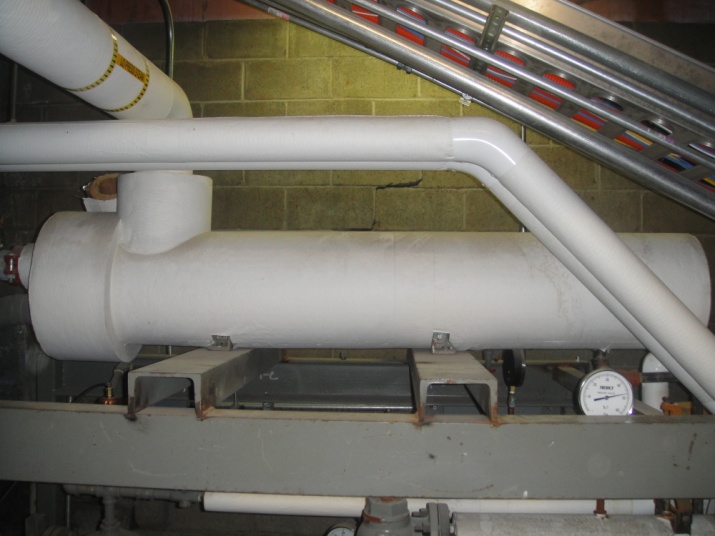 View of the basement heat exchanger
IW Schematic Hot Water System
Hot water supply/return temperature sensor
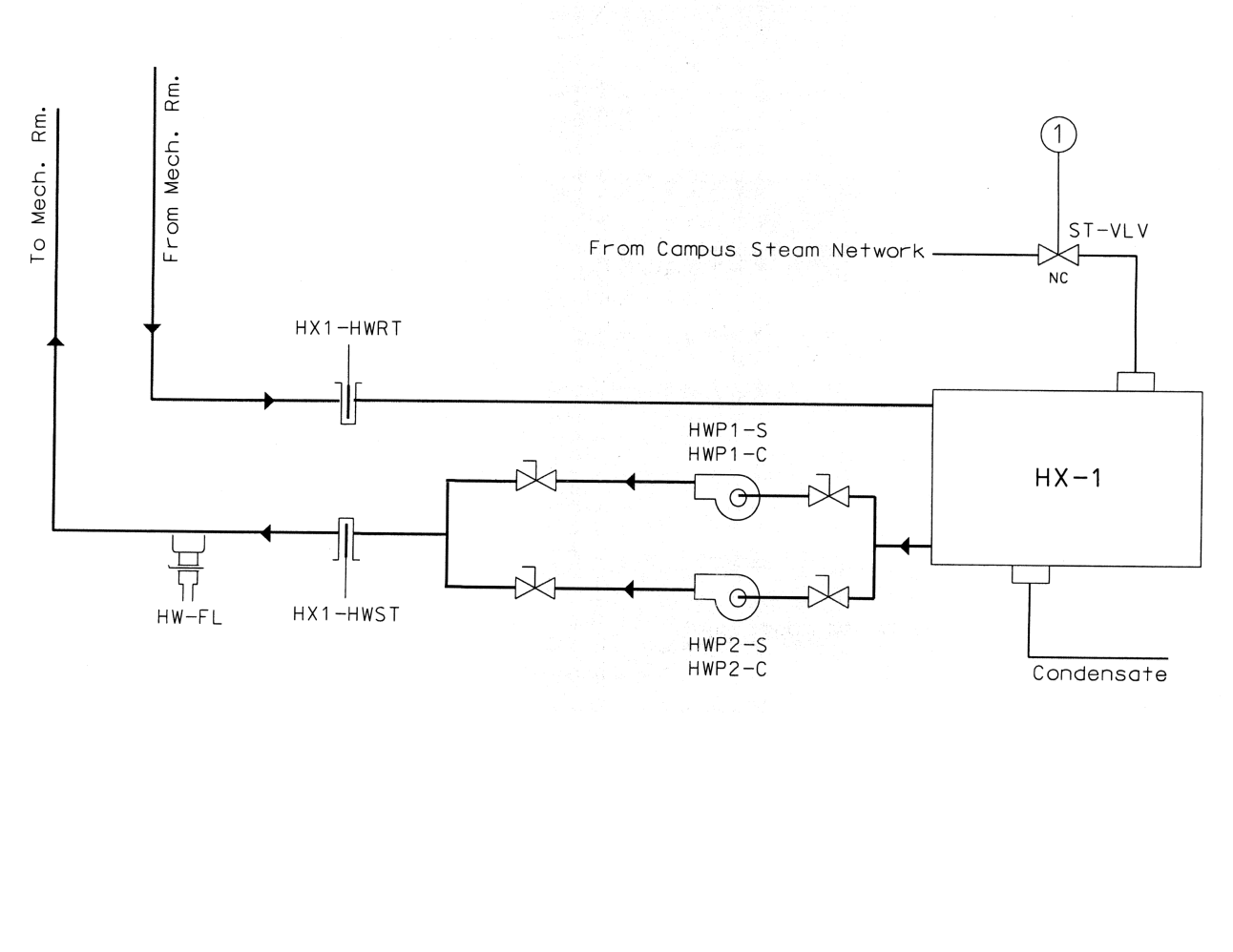 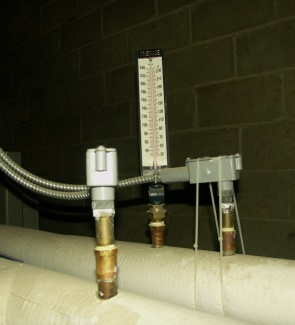 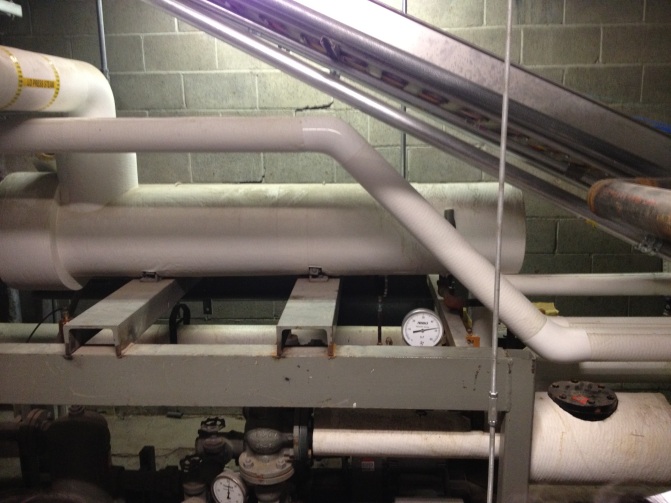 Heat exchanger
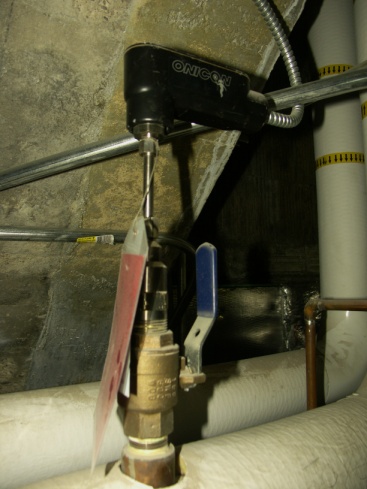 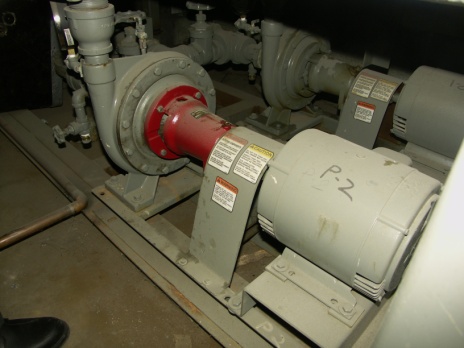 * Only one pump is functional at any given time
Water flow rate sensor
Hot water pump to the fourth floor
IW Schematic Chilled Water System
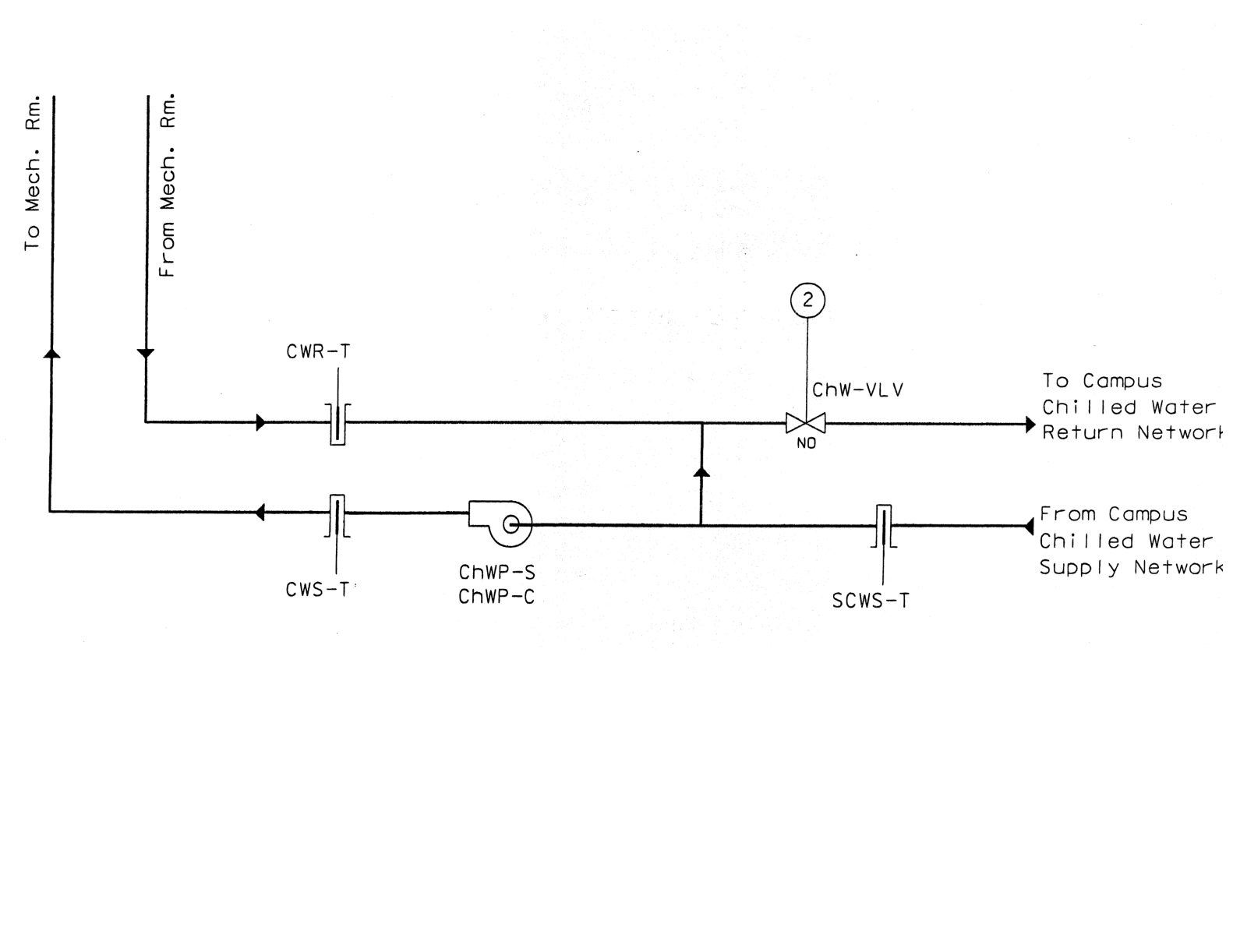 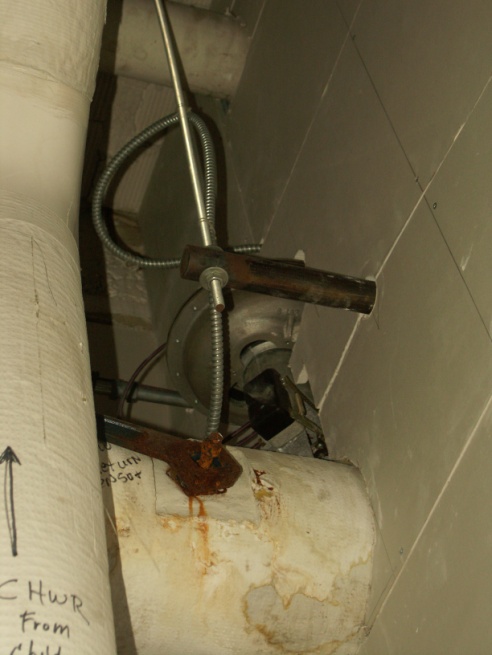 Chilled water system flow rate valve
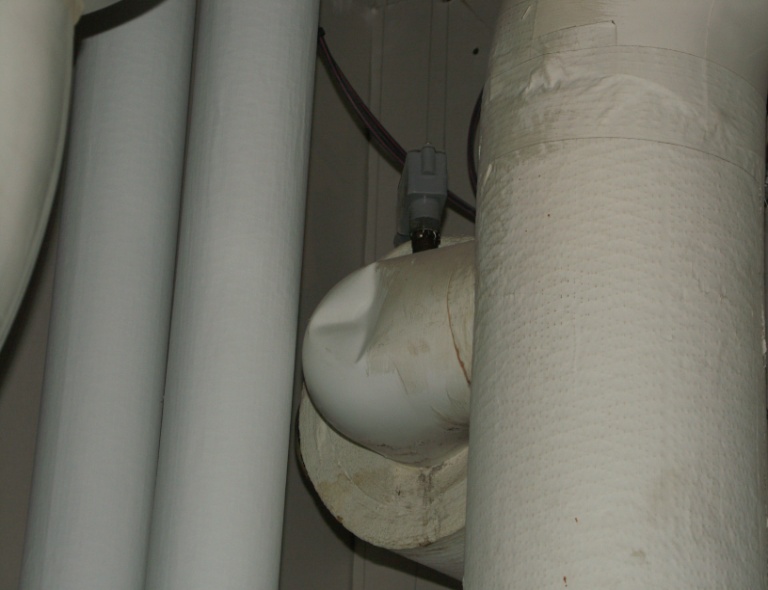 Chilled water system temperature sensor
Secondary Water Loop in the 4th floor Mechanical room
Water mullion flow rate sensor
Water mullion mixing valve
Water Mullion flow rate valve
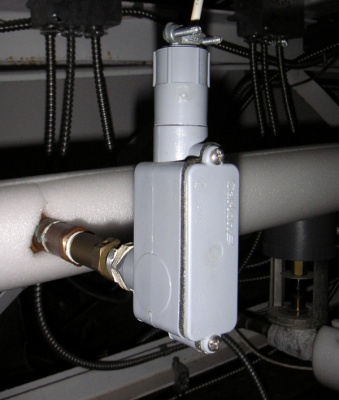 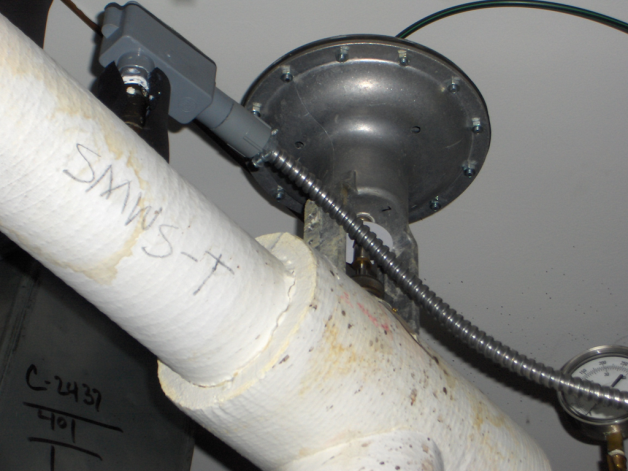 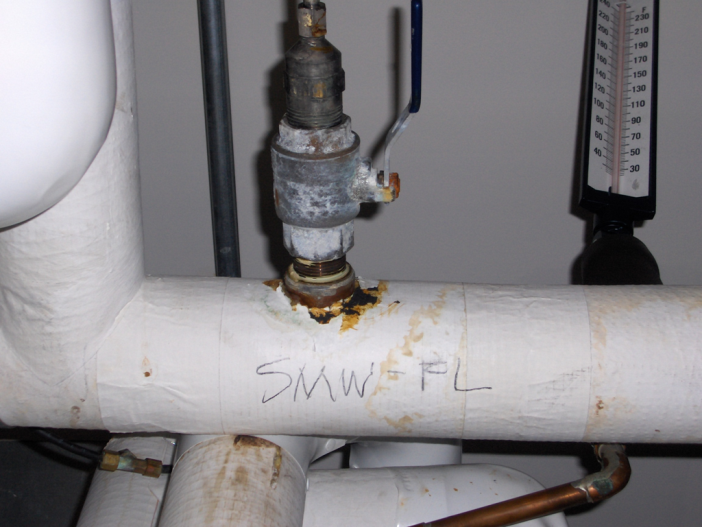 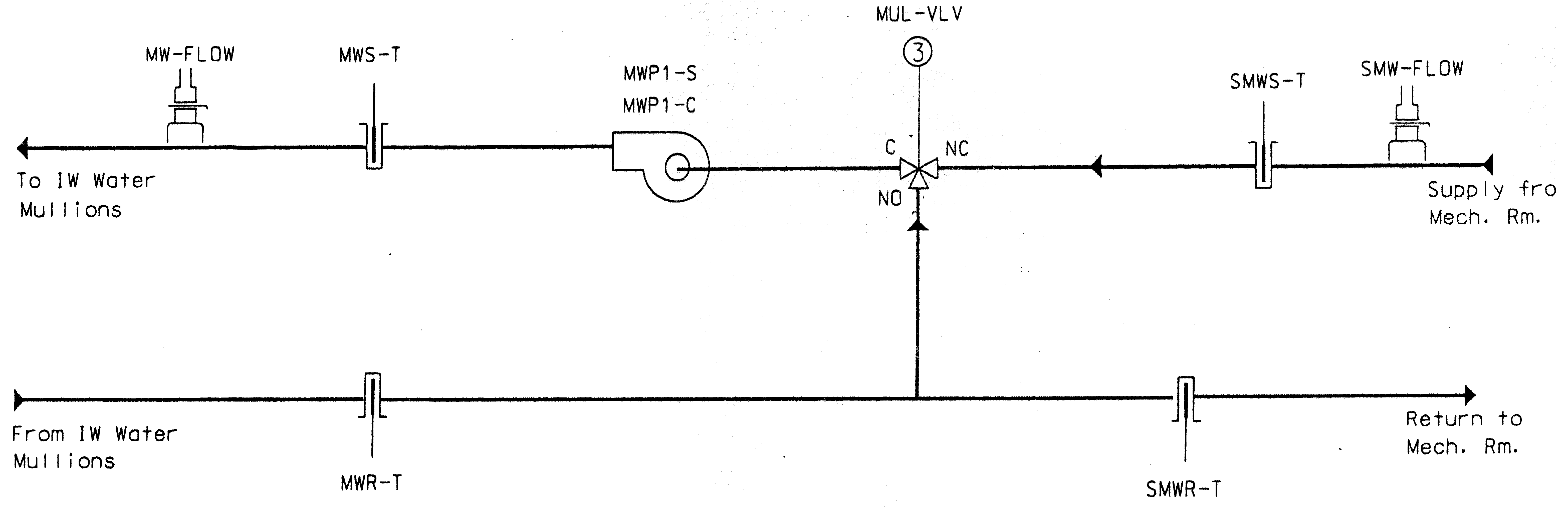 HVAC Control System
Temperature of the hot water in the basement – 180 F
Temperature of the chilled water in the basement – 40-42 F
Temperature of the hot water on the 4th floor– 120 F
Mullion Surface Temperature – 80-90 F
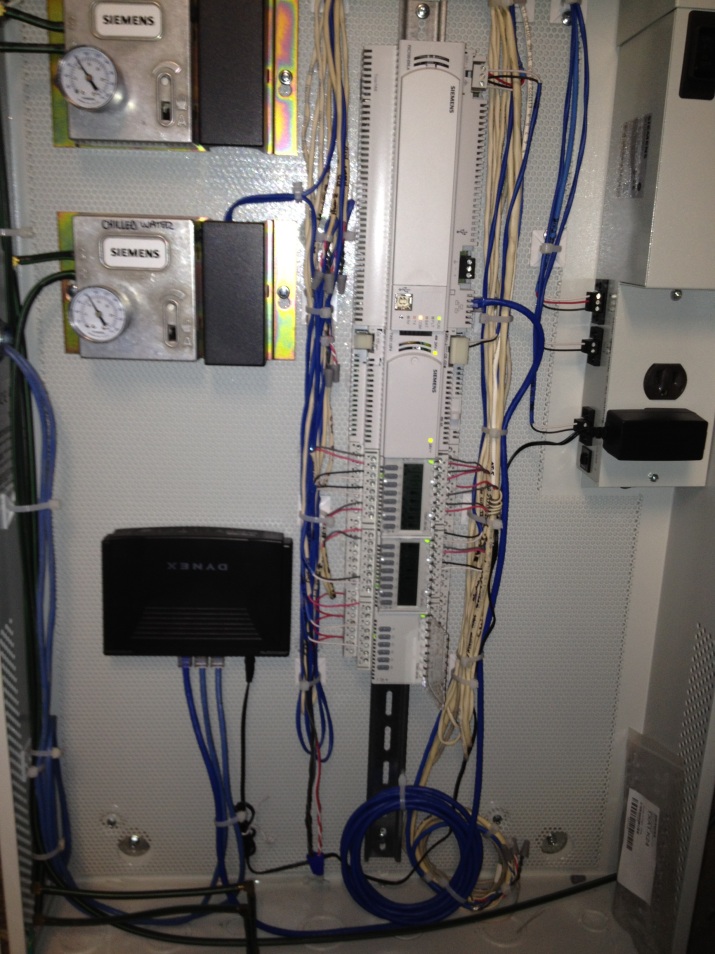 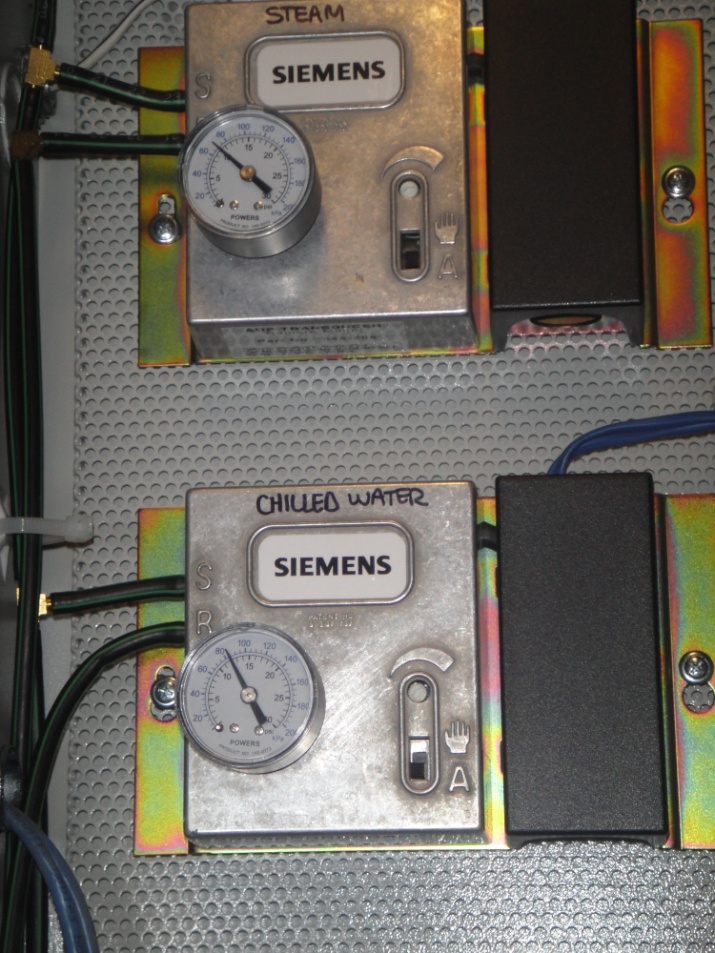 Siemens control panel in the basement
HVAC Control System
Johnson Controls – Metasys server (former)
Siemens Controls – Apogee server (March/April 2011)
The control system turns on the basement pump if the average south and north zone indoor temperature is below pump set-point (60 F) or if the schedule call for it which also turns on the fourth floor mullion water pump
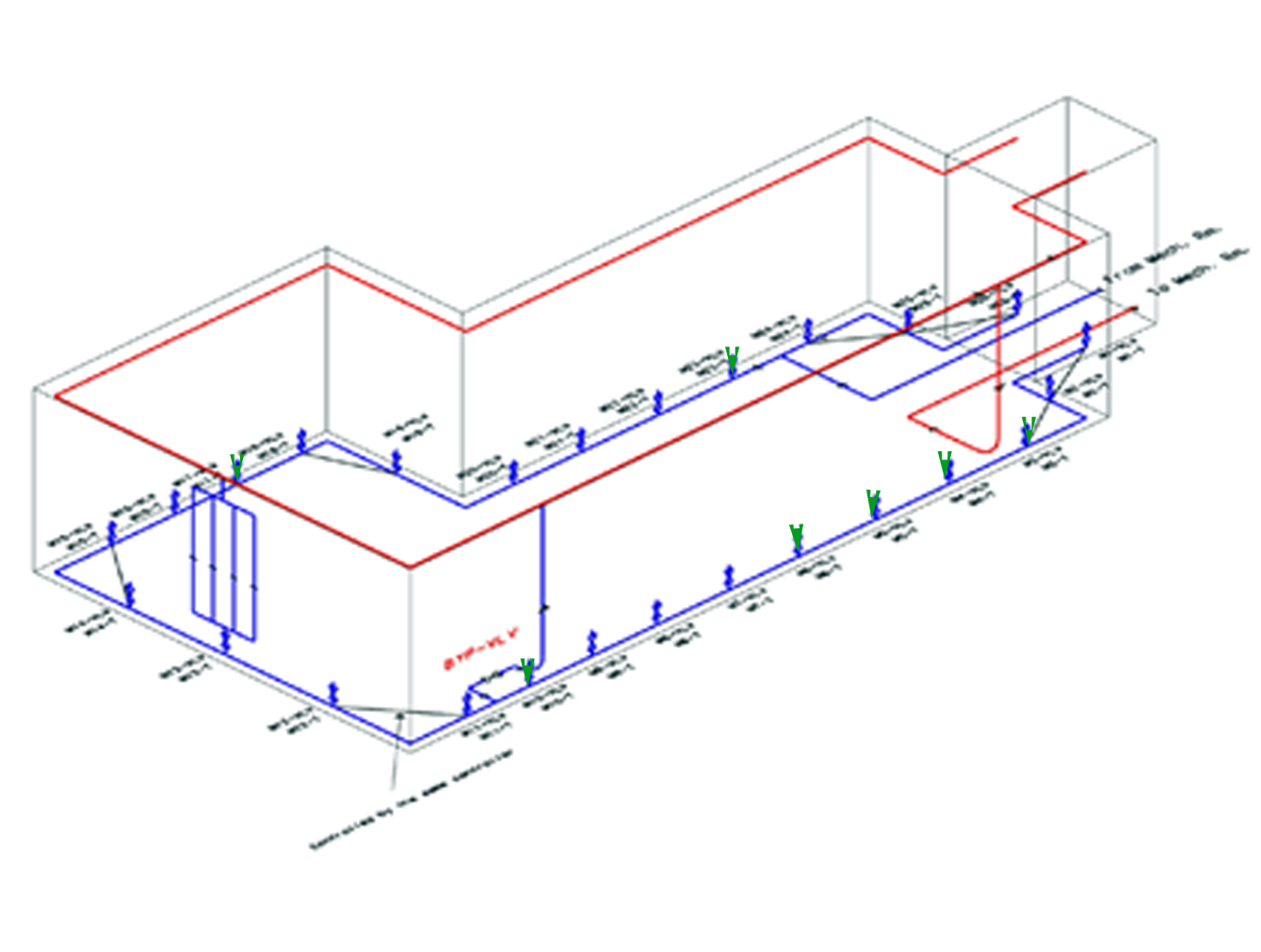 HVAC Control System
Siemens Apogee Server
Flow rate control
Temperature control
Actuator control
Flow rate control
Temperature control
Actuator control
Mathematical model for the control system
Hot water set point equation: 
Thws = (38-To)*foA + (72 – (Tsouth + Tnorth)/2) * fIA +120
Thws  - Hot water supply temperature set point
 Tnorth  & south – indoor temperature of south/north zones
foA &  fIA – outside/inside air temperature weighing factors (1)

Mullion surface temperature set point: 
T mullion-s =((Tsouth +Tnorth)/2 + Thws)/2
T mullion-s- Mullion Surface temperature set-point
Mullions - Heating/Cooling
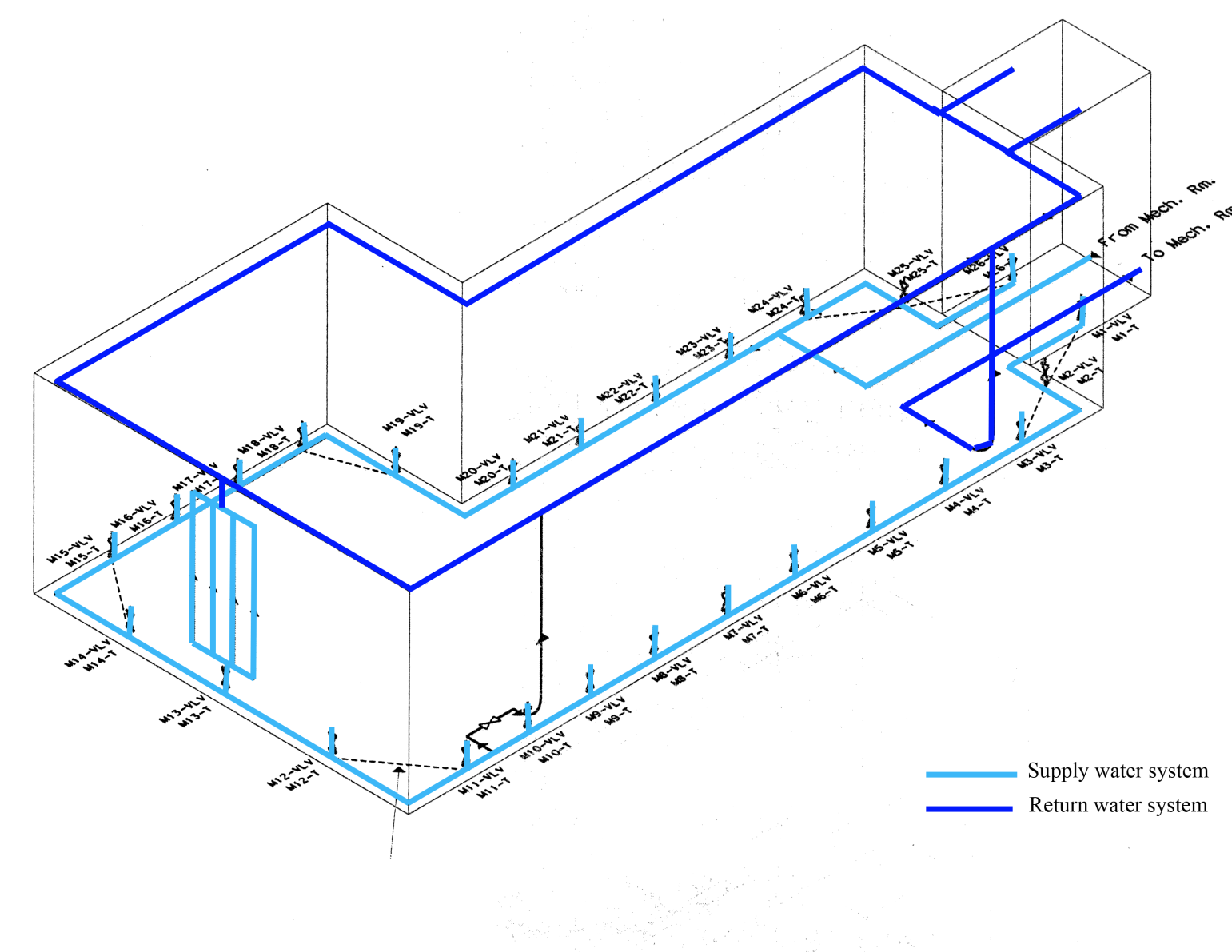 Mullions - Heating/Cooling
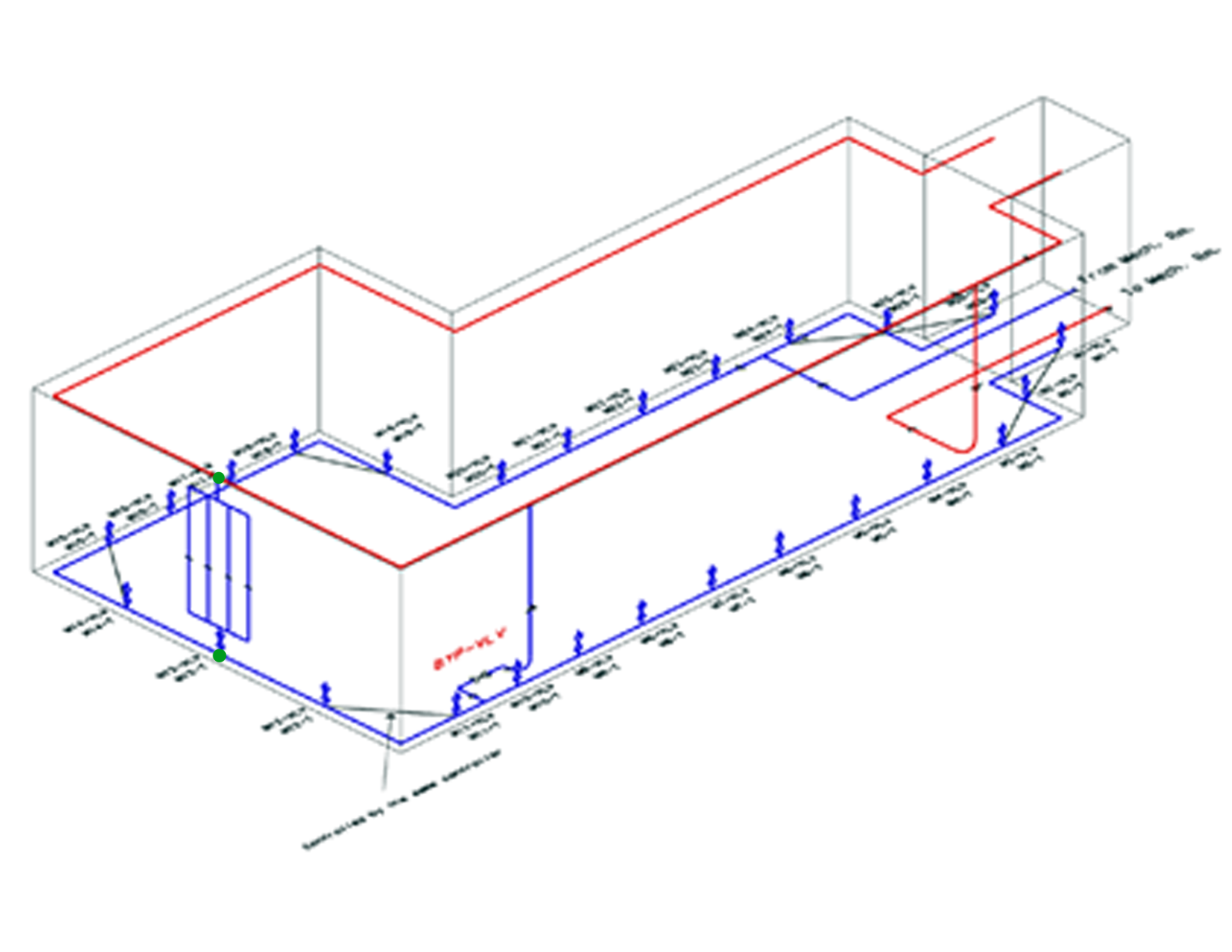 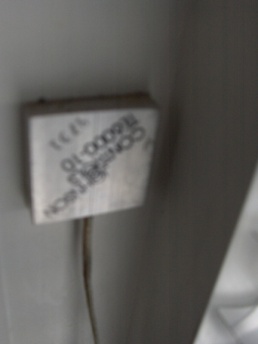 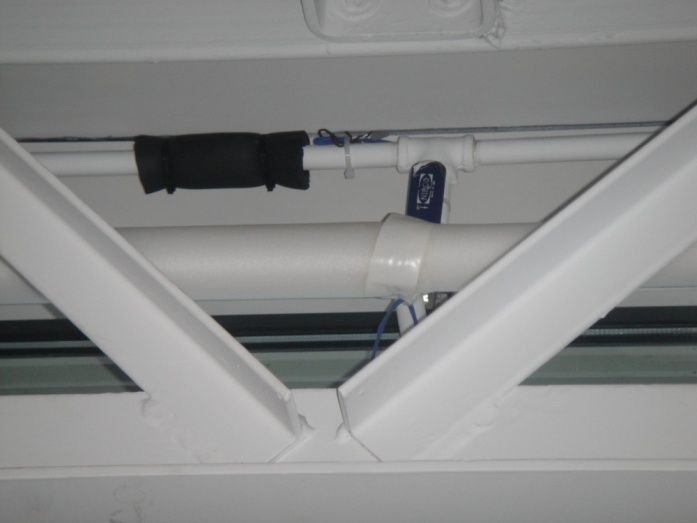 Return water temperature sensor
Supply water temperature sensor
Mullions – Heating/Cooling
26 groups of mullions in the IW
Each group has four mullions controlled by one control valve/ flow rate meter 
The mullion pump runs at 24 gpm during daytime schedule
Performance Analysis of South Mullions for two days
Radiant Panels
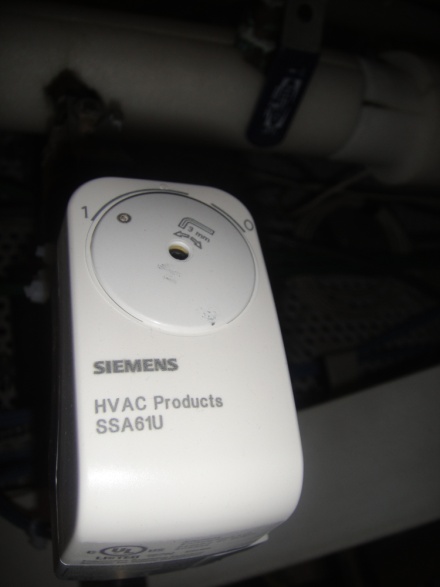 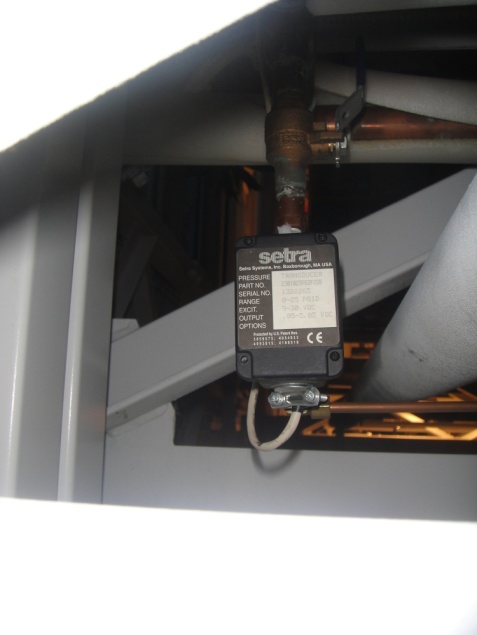 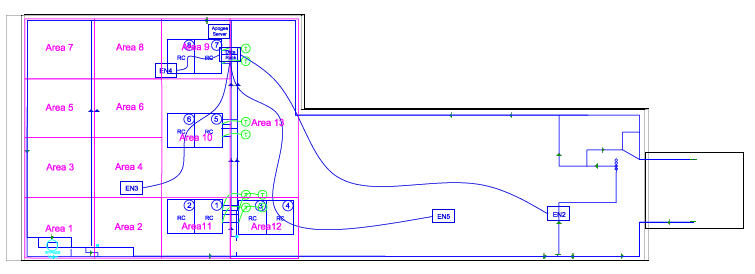 Radiant panel temperature sensor
Sentra Flow rate valve
Radiant Panels
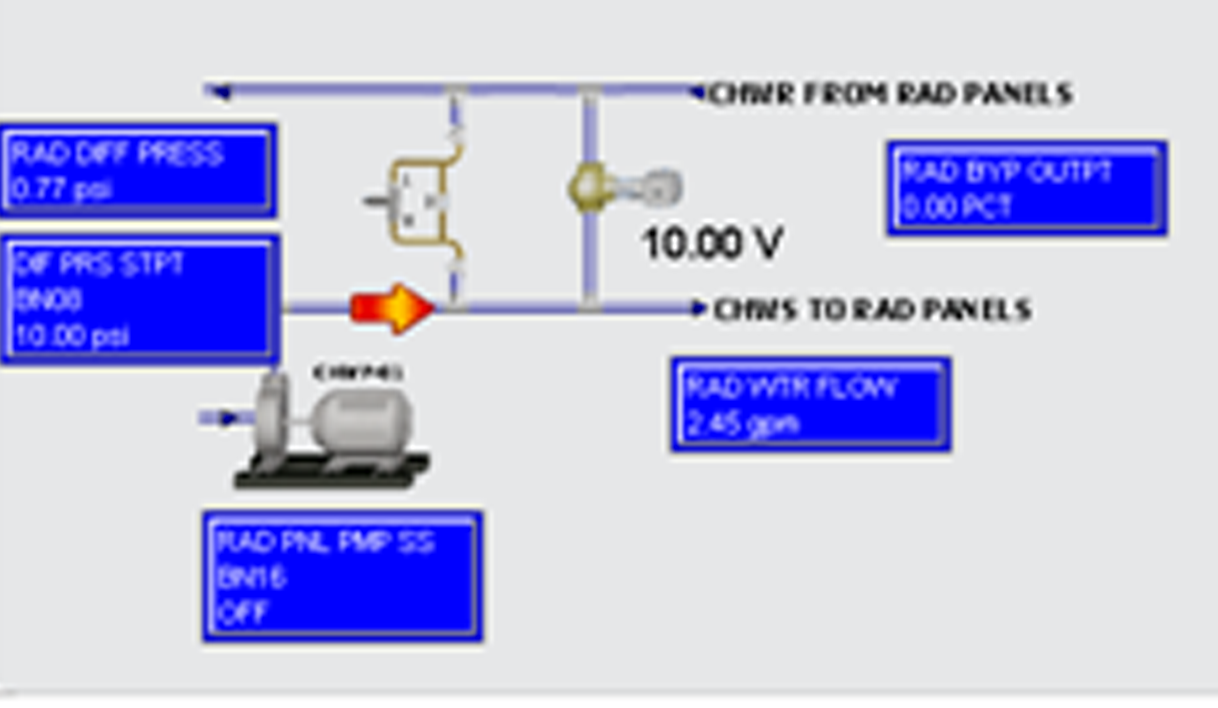 Water Supply to the radiant panels
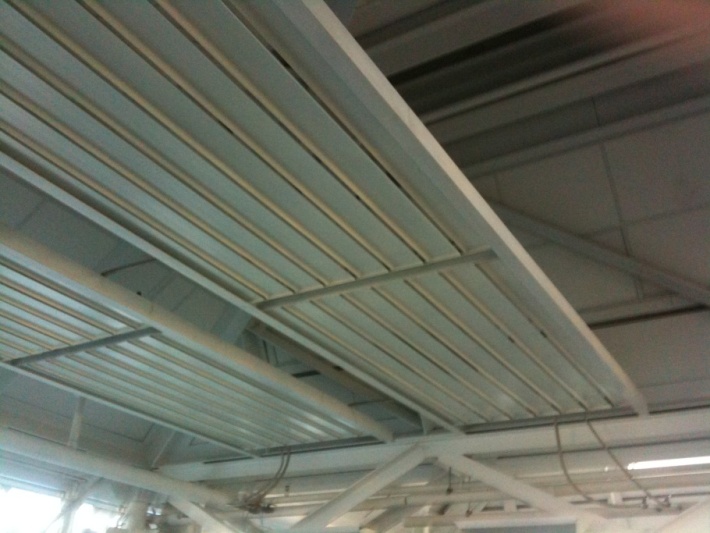 Water Supply to the radiant panels
Radiant Panels
Performance Analysis
Temperatures in the basement, IW mechanical room, mullion surface, radiant panel, cool wave
Flow rates at the basement, IW mechanical room, before/after supply/return
Temperature, humidity, CO2 measures
Entire system on/off controls
Night set back temperatures
Outdoor air temperature every 10 mins
Performance Analysis of Radiant Panel 1 on two days
Cool Waves – Cooling System
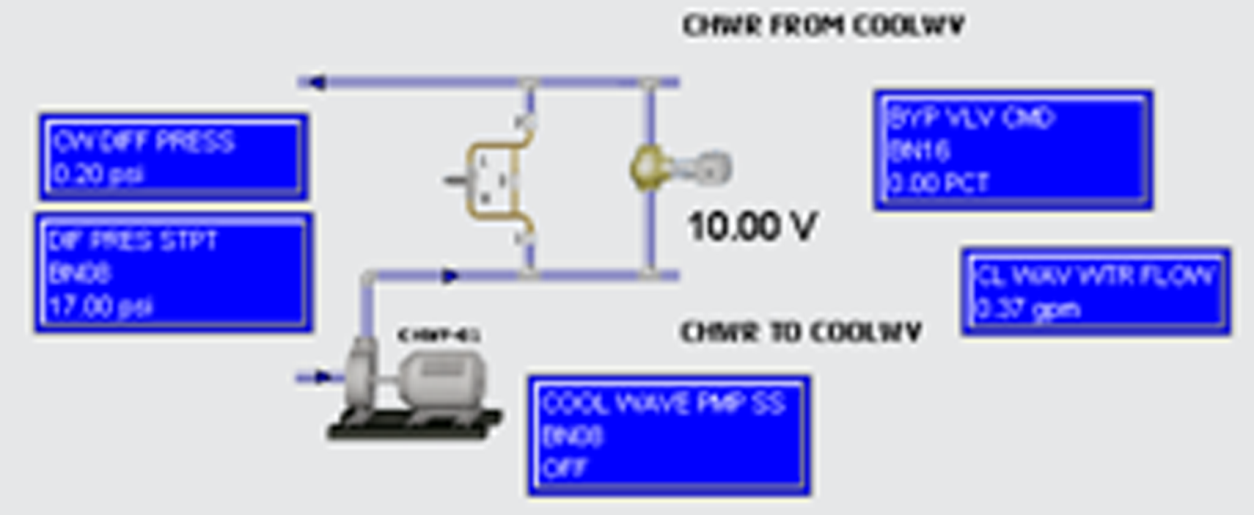 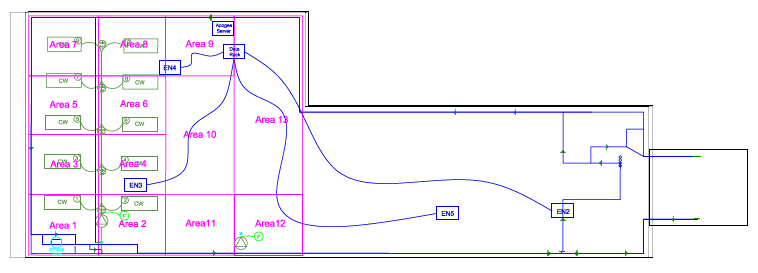 Cool Waves – Cooling System
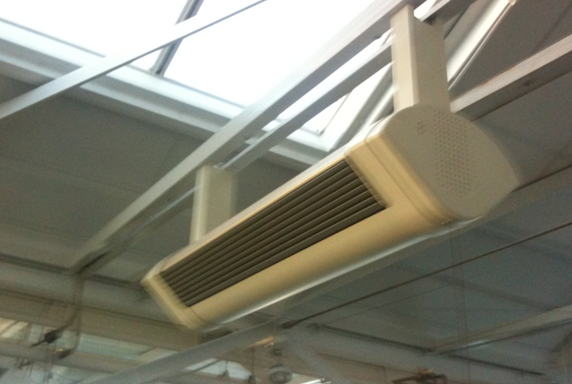 View of the LTG Cool Wave
Oscillating fans for air circulation
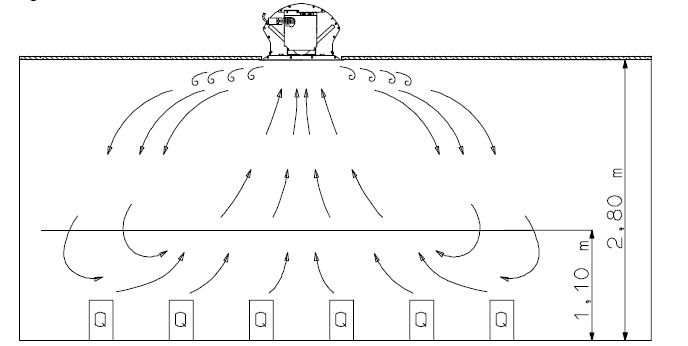 Air circulation by convection
Implementation of web-based database
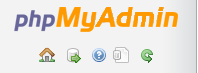 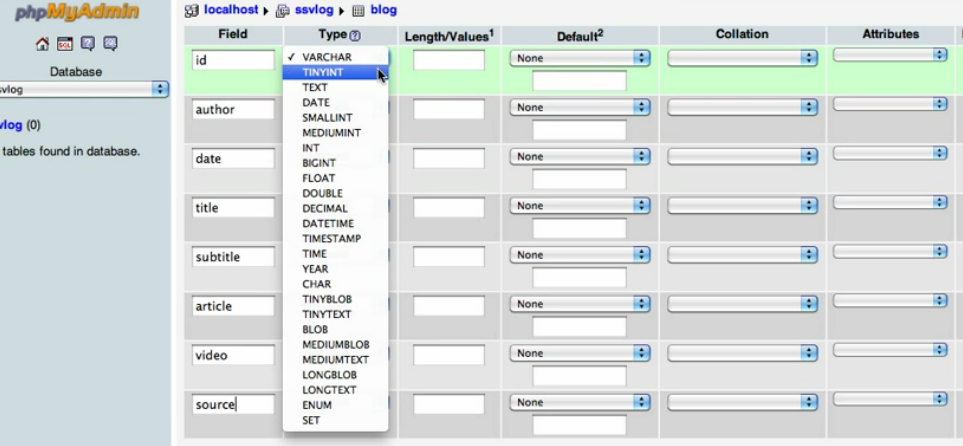 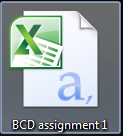 Create the table of the database
Import data from Csv file
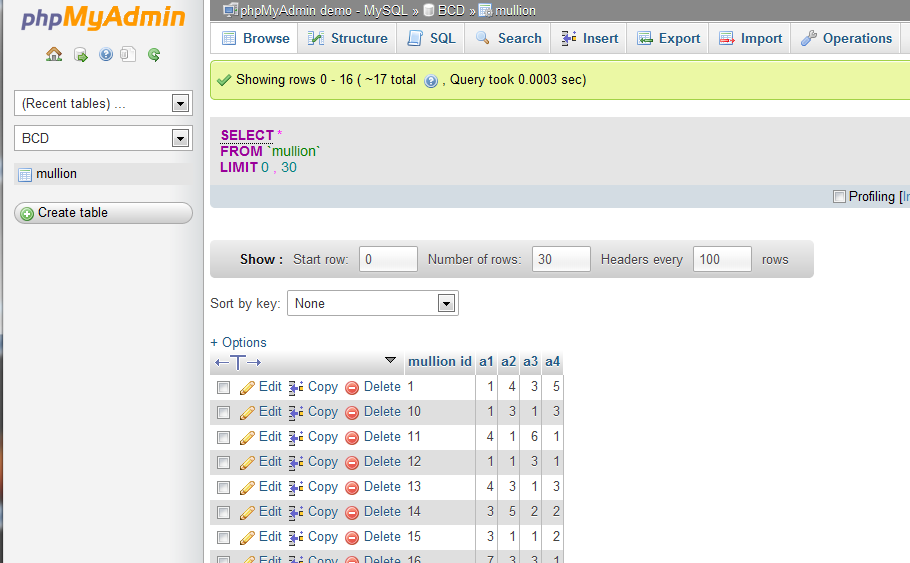 Creating online database
Implementation of web-based database
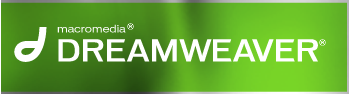 Web Browser
…
PHP
JavaScript CSS
Web browser with GUI and analytic algorithm
online database
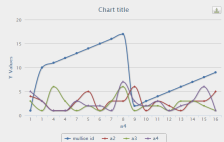 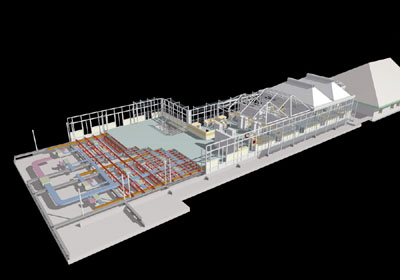 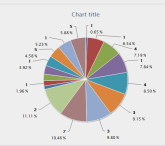 Mockup website
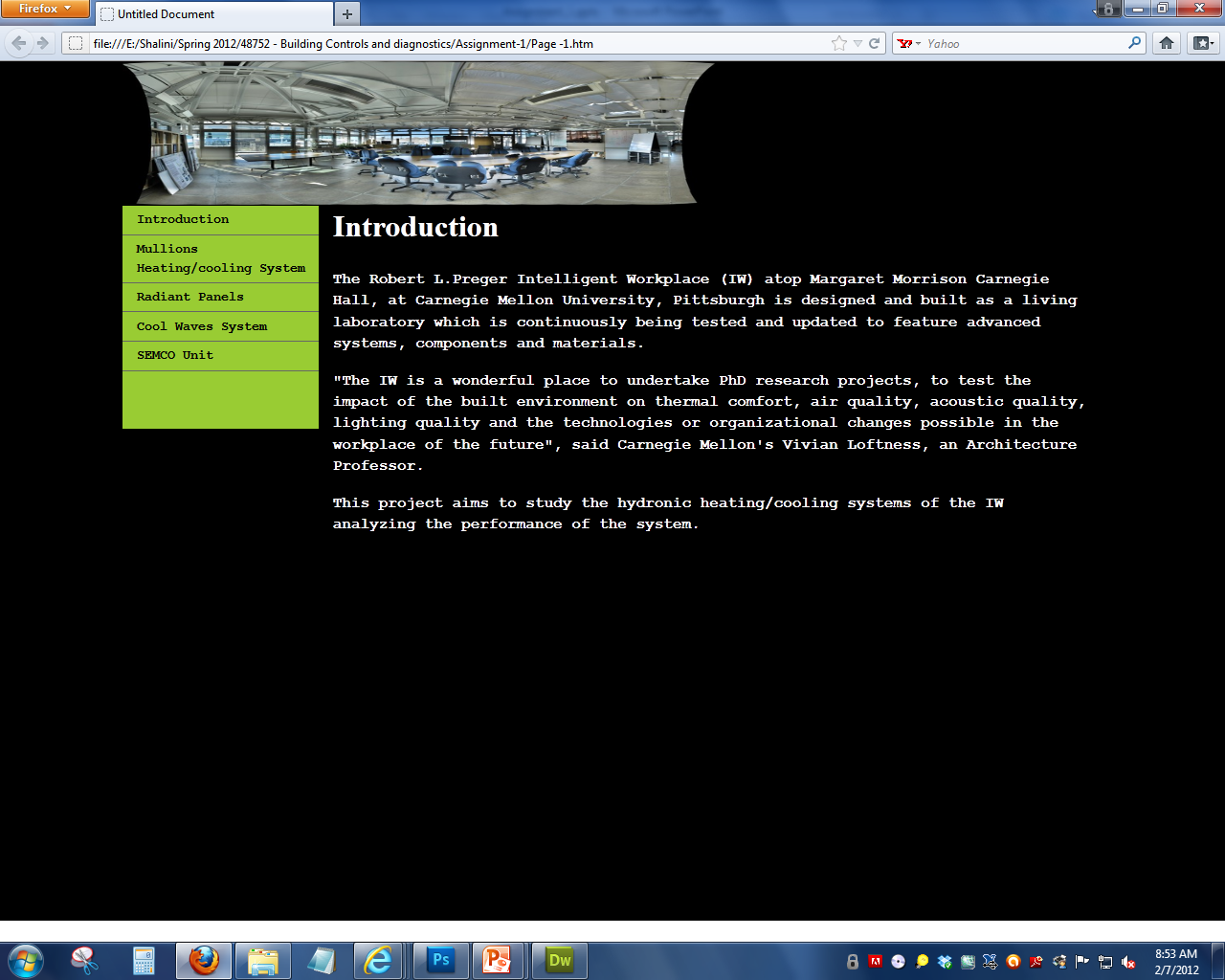